Diffiniadau
Diffiniadau allweddol ynghylch diogelu plant
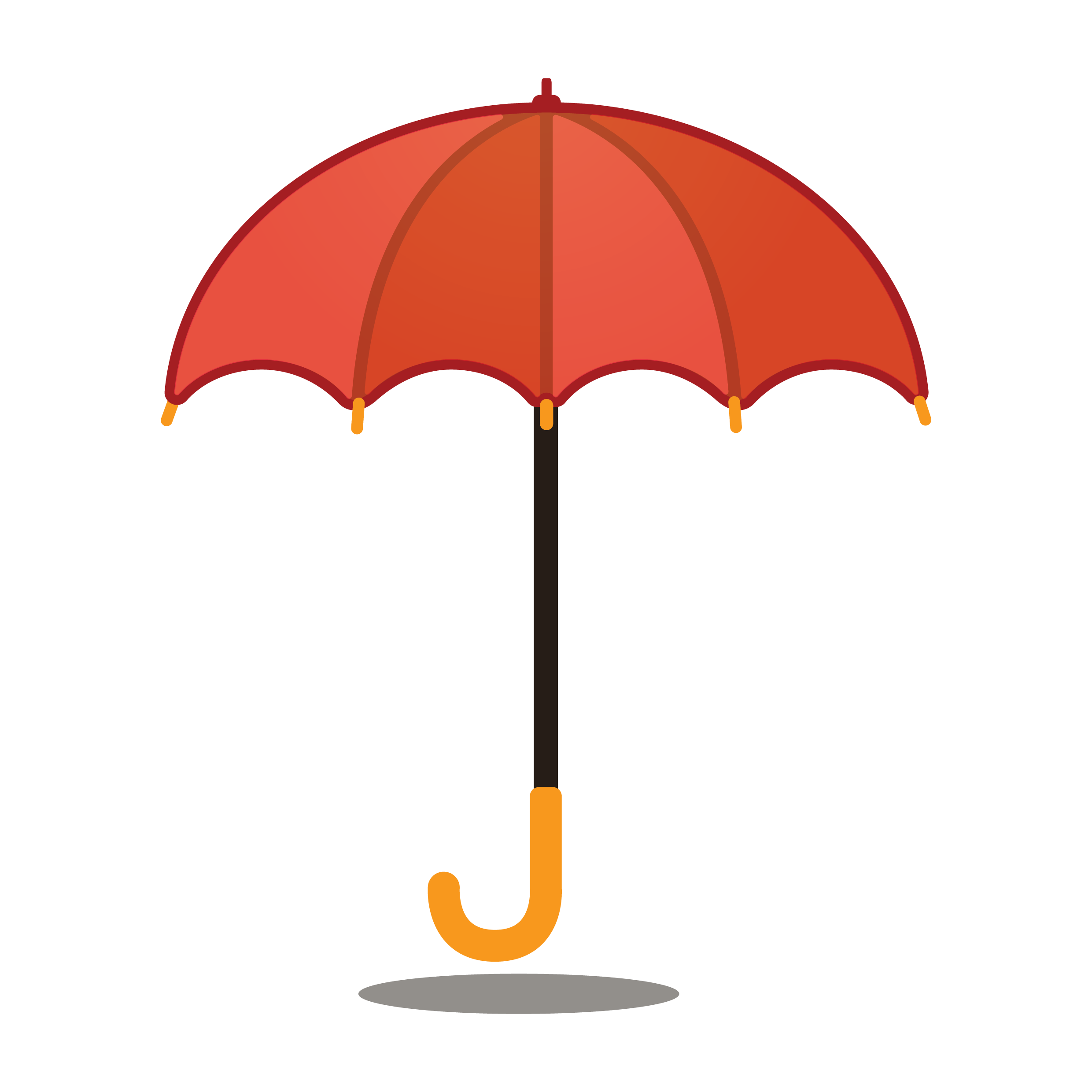 'Diogelu'
Cymryd camau i hyrwyddo lles plant a'u hamddiffyn rhag niwed
amddiffyn plant rhag camdriniaeth a niwed
atal niwed i iechyd neu ddatblygiad plant
gweithredu i gefnogi plant a phobl ifanc i gael y canlyniadau gorau
sicrhau bod plant yn cael eu magu gyda gofal diogel ac effeithiol
Amddiffyn plant
Mae’n rhan o ddiogelu a hyrwyddo lles
Mae’n canolbwyntio ar amddiffyn plant y nodwyd eu bod yn dioddef neu'n debygol o ddioddef niwed sylweddol 
Mae hyn yn cynnwys gweithdrefnau amddiffyn plant sy'n disgrifio sut i ymateb i bryderon am blentyn
Plentyn
Mae Deddf Gwasanaethau Cymdeithasol a Llesiant (Cymru) 2014 a'r canllawiau cysylltiedig yn diffinio “plentyn” fel person sydd o dan 18 oed
Plentyn sy’n wynebu risg
Plentyn:
sy’n profi neu sy’n wynebu risg o brofi camdriniaeth, esgeulustod neu fathau eraill o niwed 
a
sydd ag anghenion gofal a chymorth (p'un a yw'r awdurdod lleol yn diwallu'r anghenion hynny ai peidio)
Niwed
Cam-drin – rhywiol, emosiynol, corfforol, ariannol ac esgeulustod 
Niweidio iechyd – corfforol neu feddyliol (gan gynnwys gweld neu glywed rhywun arall yn dioddef camdriniaeth)
Niweidio datblygiad – corfforol, deallusol, emosiynol, cymdeithasol neu ymddygiadol (gan gynnwys gweld neu glywed rhywun arall yn dioddef camdriniaeth)
Niwed arwyddocaol
Rydych yn pennu beth yw niwed arwyddocaol drwy gymharu iechyd neu ddatblygiad y plentyn gyda'r hyn y gallech chi ei ddisgwyl yn rhesymol o blentyn tebyg
Mathau o niwed
Cam-drin
Cam-drin corfforol, rhywiol, emosiynol neu ariannol 
Mae’n cynnwys camdriniaeth mewn unrhyw leoliad, gan gynnwys cartref preifat, sefydliad neu unrhyw le arall
Mae’n cynnwys unrhyw niwed i iechyd neu ddatblygiad y plentyn drwy fod yn dyst i rywun arall yn cael ei gam-drin
Cam-drin
Gall cam-drin ac esgeulustod fod yn ddigwyddiad penodol neu’n gam-drin ac esgeulustod parhaus neu ailadroddus 
Gall y niwed gael ei achosi gan un mater neu fod yn gyfuniad o amgylchiadau a digwyddiadau teuluol
Y dasg yw nodi sut mae’r risgiau a nodwyd yn dod ynghyd ac yn effeithio ar allu’r rhieni, ac iechyd a llesiant y plentyn
Cam-drin corfforol
Mae cam-drin corfforol yn golygu brifo plentyn neu berson ifanc yn fwriadol
Ffugio neu gymell salwch 
Pan fydd gofalwr yn mynd ati i hyrwyddo salwch plentyn drwy ei orliwio, drwy beidio â thrin problemau go iawn, drwy ffugio (dweud celwydd) neu ffugio arwyddion, a/neu drwy eu gwneud yn sâl yn fwriadol
Cam-drin rhywiol
Gorfodi neu berswadio plentyn i gymryd rhan mewn gweithgareddau rhywiol, p'un a yw'r plentyn yn ymwybodol o'r hyn sy'n digwydd ai peidio 
Dau gategori o gam-drin rhywiol:
Gyda chyswlltsy’n golygu cyffwrdd, lle mae camdriniwr yn dod i gysylltiad corfforol â phlentyn, gan gynnwys treiddiad
Di-gyswllt
gweithgareddau di-gyffwrdd, fel meithrin perthynas amhriodol, camfanteisio, perswadio plant i berfformio gweithredoedd rhywiol dros y rhyngrwyd a fflachio
Esgeuluso plant
Esgeuluso plant yw pan nad yw'r rhiant neu'r prif ofalwr yn cyflawni tasgau magu plant i ddiwallu anghenion datblygiadol y plentyn 
Gall esgeulustod ddigwydd er gwaethaf y ffaith bod gan y rhiant/gofalwr adnoddau rhesymol i gyflawni'r tasgau magu plant i safon sy’n ddigon da 
Nodyn: Os yw ymarferydd yn amau esgeulustod, nid oes angen iddo fodloni'r ddau bwynt – hynny yw, nid oes angen iddo wybod a yw'r adnoddau ar gael a’i peidio – dylid cyflwyno adroddiad beth bynnag
Rhianta esgeulus
Esgeulustod maethol
ddim yn rhoi sylw i ddeiet y plentyn a allai fynd yn ordew neu “fethu â ffynnu” (methu â chyrraedd cerrig milltir datblygiadol)
Esgeulustod meddygol
ddim yn ceisio nac yn darparu gofal meddygol, deintyddol a llygaid priodol
Esgeulustod goruchwylio  
ddim yn darparu arweiniad a goruchwyliaeth sy'n sicrhau bod y plentyn yn ddiogel ac yn cael ei amddiffyn rhag niwed
Esgeulustod addysgol
ddim yn darparu amgylchedd i'r plentyn gyflawni ei botensial
Rhianta esgeulus
Esgeulustod corfforol
ddim yn darparu gofal corfforol sy'n briodol i oedran a datblygiad y plentyn a/neu amgylchedd corfforol diogel sy'n diwallu ei anghenion iechyd a’i ddatblygiad
Esgeulustod o ran hunaniaeth 
ddim yn cydnabod nac yn diwallu anghenion y plentyn neu'r person ifanc mewn perthynas â diwylliant, crefydd, rhyw a rhywioldeb
Cam-drin / Esgeuluso emosiynol
Cam-drin emosiynol 
Cam-drin plentyn yn barhaus mewn modd emosiynol(a elwir weithiau'n gam-drin seicolegol), gan gynnwys ceisio dychryn neu fychanu plentyn yn fwriadol neu ei ynysu neu ei anwybyddu
Esgeulustod emosiynol 
Mae hefyd yn cynnwys peidio â dweud unrhyw beth caredig, mynegi teimladau cadarnhaol na llongyfarch plentyn ar lwyddiannau, na dangos unrhyw emosiynau wrth ryngweithio â phlentyn
Cam-drin ariannol
Mae’n cynnwys: 
dwyn arian/eiddo personol 
twyllo'r plentyn
peidio â diwallu eu hanghenion gofal a chymorth a ddarperir drwy lwfansau/grantiau
rhoi’r plentyn dan bwysau oherwydd arian neu eiddo personol arall
Cam-drin domestig
“digwyddiad neu batrwm o ddigwyddiadau o ymddygiad rheoli, gorfodol neu fygythiol, trais neu gamdriniaeth rhwng y rheini sy’n 16 oed neu drosodd sydd neu a fu yn bartneriaid agos neu’n aelodau agos o’r teulu waeth beth fo'u rhyw neu rywioldeb”
Efallai y bydd ymarferwyr yn cwrdd â rhiant neu blentyn lle y byddant yn credu bod cam-drin domestig yn digwydd. Os byddwch yn trafod yr achos gyda rheolwr a/neu arweinydd diogelu ac nid ydych yn credu ei fod yn achos lle mae plentyn yn wynebu risg, dylech barhau i gynnig cefnogaeth
Cam-drin mewn perthynas â chyfoedion
Patrwm o weithredoedd gwirioneddol o gam-drin corfforol, rhywiol, a/neu emosiynol neu fygythiad o gam-drin o’r fath, gan rywun yn eu harddegau (rhwng 13 ac 16 oed) yn erbyn partner presennol neu gyn-bartner 

Dylai ymarferwyr drin y tramgwyddwr a'r dioddefwr fel plant a allai fod ag anghenion gofal a chymorth, a dylai gweithwyr proffesiynol gofio y gall plentyn gyflawni trais a’i ddioddef ar yr un pryd
Camfanteisio ar blant mewn modd troseddol
Cynnwys plant mewn gweithgareddau troseddol gan gynnwys symud cyffuriau neu arian er elw unigolyn, grŵp neu gang troseddol trefnus 
Mae’n cynnwys elfen o gyfnewid ac mae'n gyfystyr â chamfanteisio hyd yn oed os yw'r gweithgaredd yn ymddangos yn gydsyniol
Mae’n gallu cynnwys grym a/neu ddenu ac, yn aml, mae’n cyd-fynd â thrais neu fygythiadau o drais
Yn nodweddiadol, ceir anghydbwysedd pŵer o blaid y rhai sy'n camfanteisio ar y plentyn
Cam-drin ar sail anrhydedd
Cam-drin a/neu drais a gyflawnir gan bobl am ymddygiadau sy’n mynd yn groes i ddisgwyliadau'r teulu neu'r gymuned, megis:
gwrthod priodi, godinebu, ysgaru
bod yn LHDT+
dioddef trais rhywiol neu ymosodiad rhywiol
gwisgo colur, gwisgo'n “amhriodol”
eisiau dilyn gyrfa
Cam-drin ar-lein
Unrhyw fath o gamdriniaeth drwy dechnoleg fel cyfrifiaduron, dyfeisiau llechen, ffonau symudol, consolau a dyfeisiau electronig eraill
Magu/meithrin perthynas amhriodol
Seiberfwlio/Ymddygiad ymosodol ar-lein rhwng plant
Anfon negeseuon testun rhywiol ac aflonyddu rhywiol 
Pornograffi ar-lein
Cam-drin rhywiol ar-lein
Radicaleiddio ar-lein
Masnachu plant
Mae hyn yn cynnwys tair elfen:
1) mae’n ymwneud â phlentyn
2) symud o un lle i'r llall
3) at ddibenion camfanteisio
Rhaid ystyried bod unrhyw blentyn sydd wedi cael ei recriwtio, ei gludo, ei drosglwyddo, ei gadw neu ei dderbyn at ddibenion camfanteisio yn ddioddefwr masnachu mewn pobl a/neu gaethwasiaeth fodern, p'un a ydynt wedi cael eu gorfodi neu eu twyllo ai peidio
Camfanteisio ar blant yn rhywiol
Mae’n cynnwys tair elfen:
1) mae’n ymwneud â phlentyn
2) mae’n fath o gam-drin rhywiol
3) mae’n cynnwys rhyw fath o gyfnewid
Yr elfen gyfnewid sy'n gwneud y math hwn o gamfanteisio yn wahanol i fathau eraill o gam-drin plant yn rhywiol
Mae meithrin perthynas amhriodol, gorfodaeth a rheolaeth yn aml yn cael eu defnyddio gan gyflawnwyr a hwyluswyr y math hwn o gamfanteisio fel ffyrdd i gael plant i sefyllfa sy’n eu galluogi i gael eu cam-drin a/neu i sicrhau bod plant yn cymryd rhan mewn gweithredoedd rhywiol